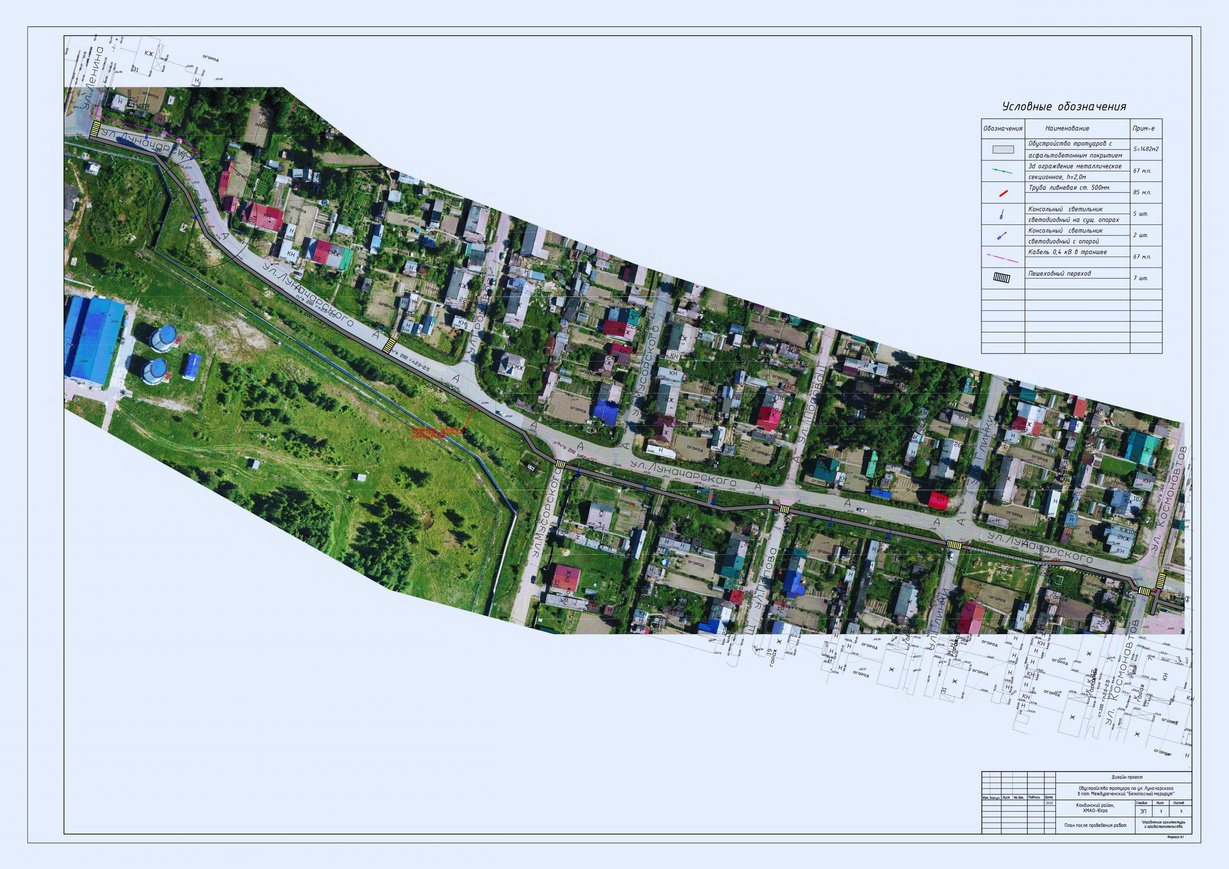 В инициативе будущее Югры
БЕЗОПАСНЫЙ МАРШРУТ
Инициативный проект
ОБУСТРОЙСТВО ПЕШЕХОДНОГО ТРОТУАРА 
ПО УЛ. ЛУНАЧАРСКОГО ПГТ. МЕЖДУРЕЧЕНСКИЙ
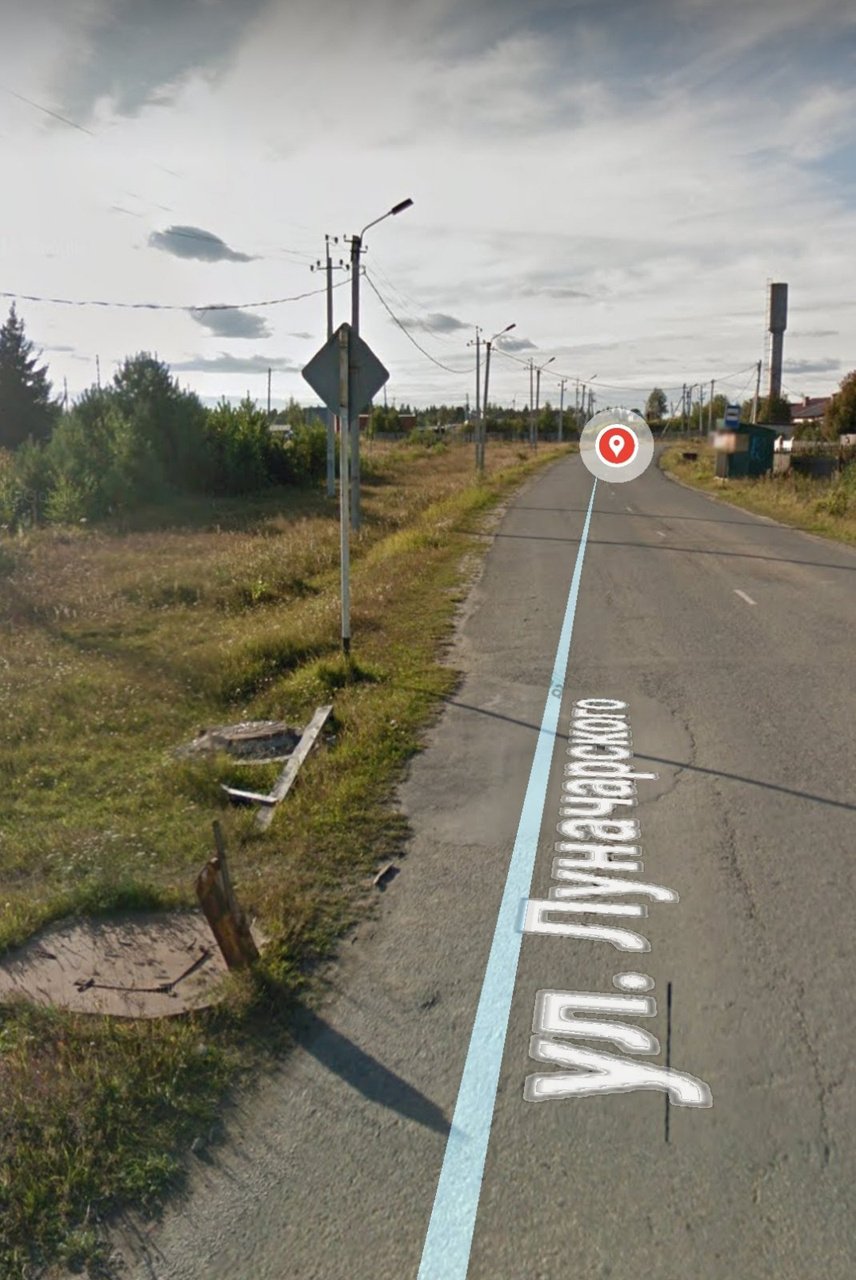 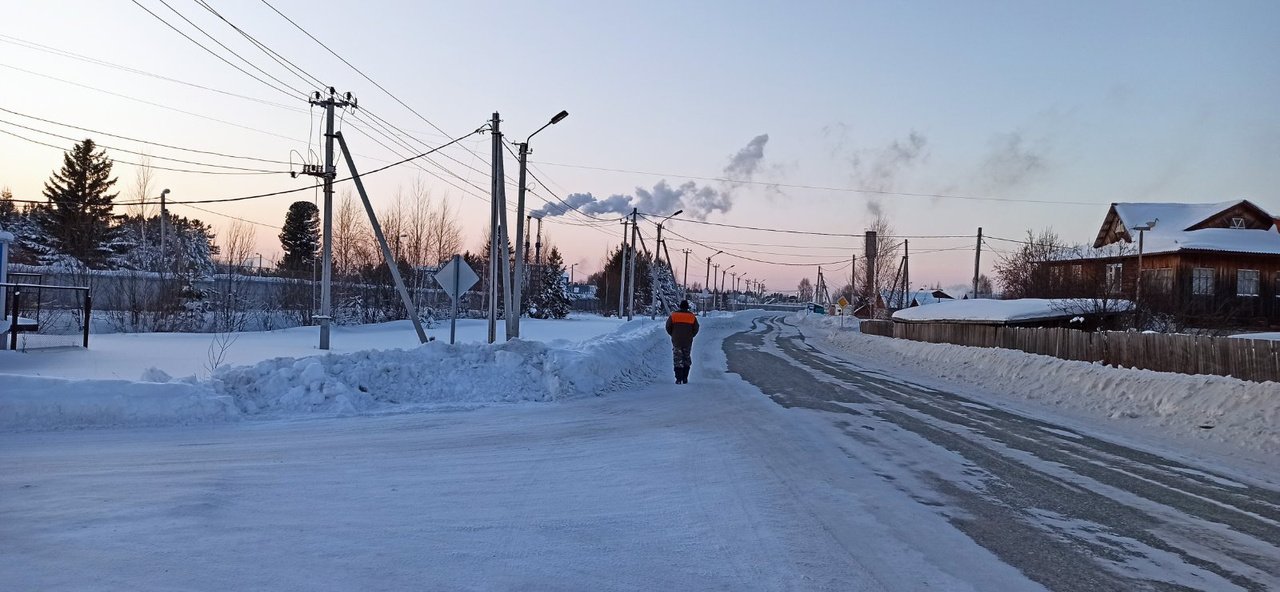 Проблема безопасного и комфортного движения пешеходов
инициативная группа пгт. Междуреченский
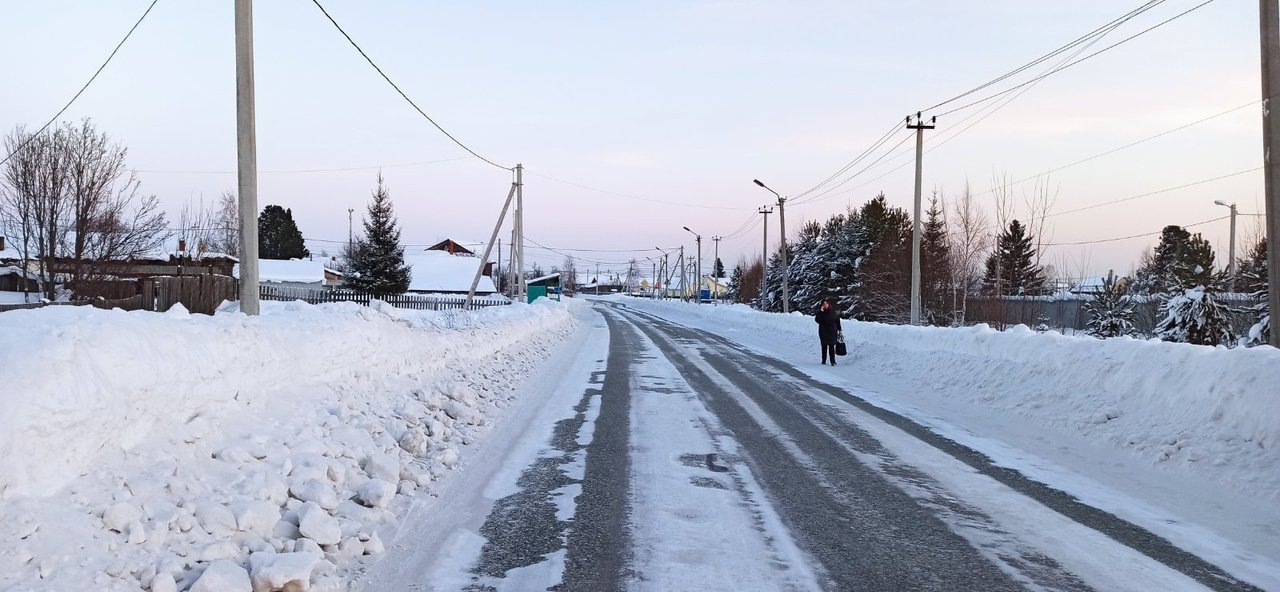 ОБЕСПЕЧЕНИЕ БЕЗОПАСНОСТИ ЖИЗНИ И ЗДОРОВЬЯ УЧАСТНИКОВ ДОРОЖНОГО ДВИЖЕНИЯ, А ТАКЖЕ СОЗДАНИЕ КОМФОРТНОГО ПЕРЕДВИЖЕНИЯ ДЛЯ ПЕШЕХОДОВ.
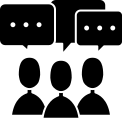 Привлечь общественность и жителей городского поселения к  проблеме инициативного проекта.
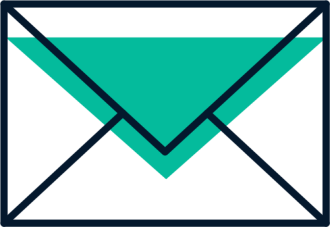 Заручиться гарантийной поддержкой юридических лиц при реализации проекта.
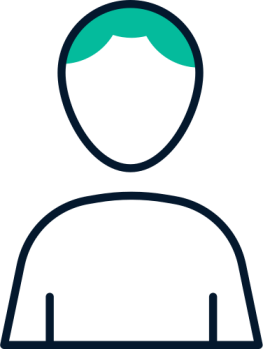 Собрать необходимое количество подписей в поддержку проекта.
против
4%
Вовлеченность населения в реализацию проекта
Общее   количество  жителей, достигших возраста для принятия участия в поддержки инициативных проектов и проживающих  на  указанной  территории - 

                                                                 8205 человек. 

Количество  подписей,  которое  необходимо  для учета мнения по вопросу поддержки инициативного проекта – 
                                                                
                                                                 821 человек.
На основании опроса в сети ВКонтакте в официальной группе Администрация Кондинского района
за
96%
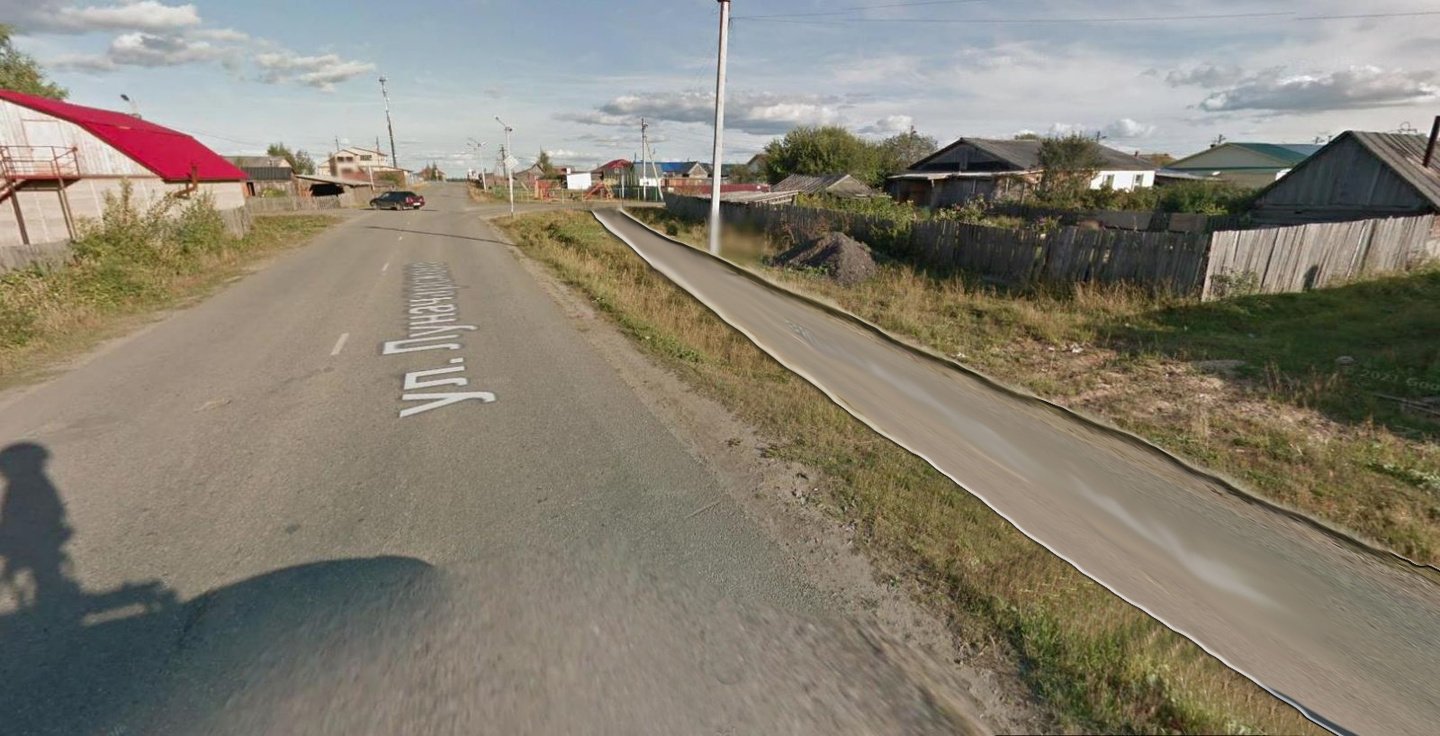 Перечень основных работ при реализации проекта:
 
-планировка территории, 
-выравнивание дорожного полотна, 
-устройство асфальтового покрытия, 
-установка бордюрных камней,
- обустройство пешеходных переходов,
- установка светодиодных светильников.
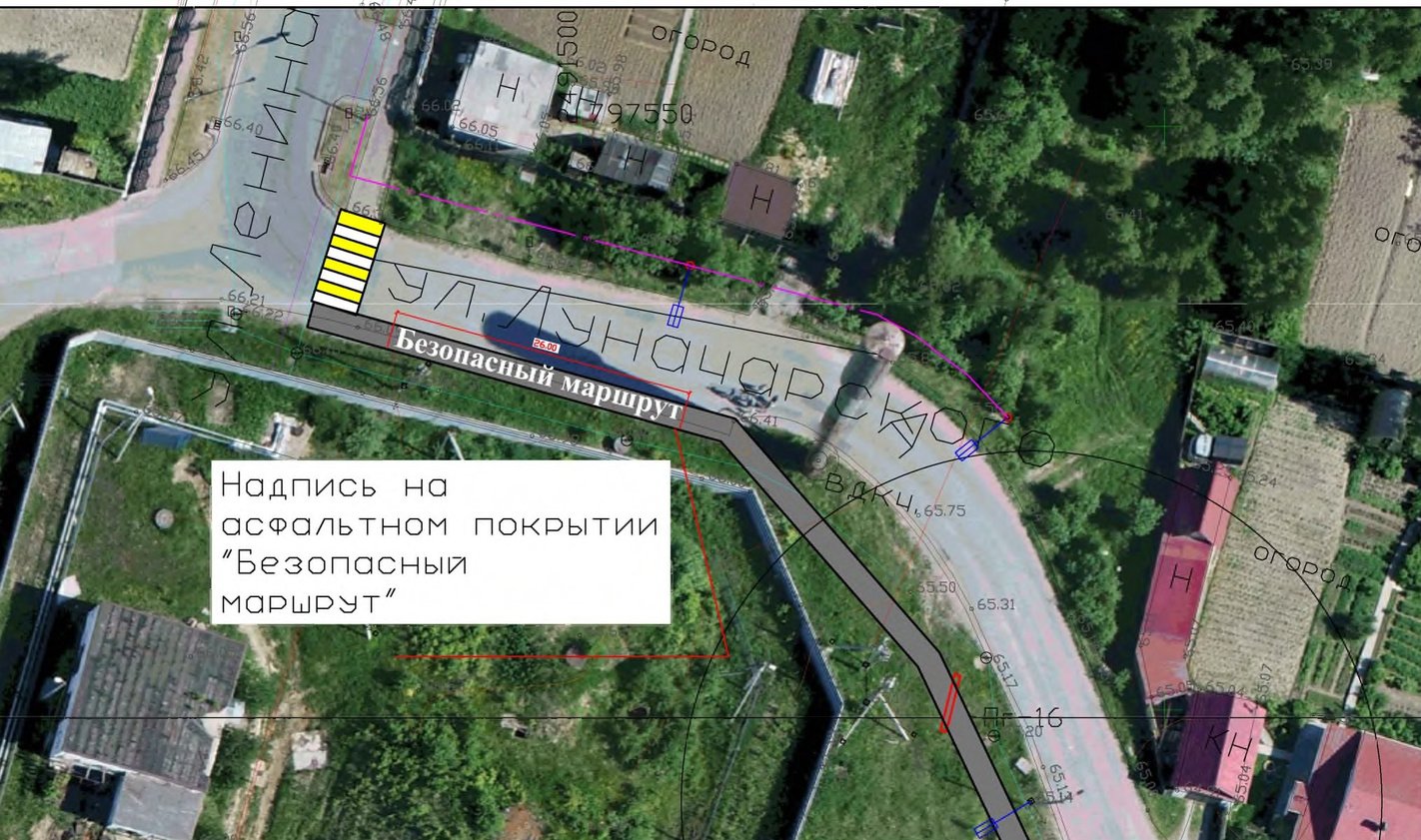 9 539 092,40
СТОИМОСТЬ
Цена проекта
Бюджет МО
9 454 340,40
Участие  граждан, 
юр.лиц
84 752,00
ПОДДЕРЖИТЕ НАС
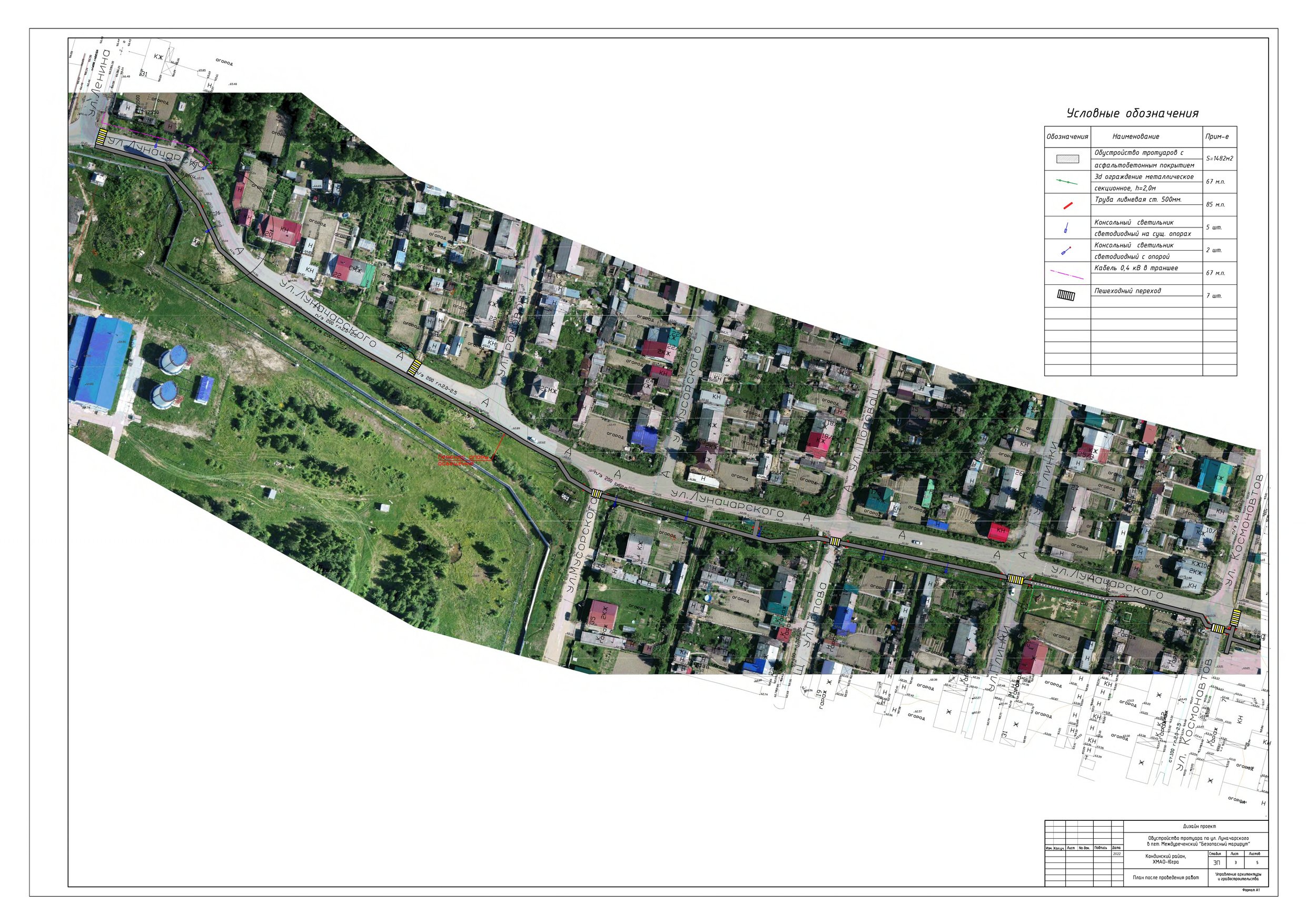 Позвоните
Напишите
Посетите
+7 (951) 960-13-69
repka6984@yandex.ru
@repinol
Благоустройство нашего поселка зависит от нас с вами!